Marketing for Lawyers Customer services offered by lawyers
Romana Buzková
buzkova.romana@gmail.com
1
Marketing for Lawyers – 15 November 2021
Content
Services, global brands
Successful examples
Services marketing
Customer service
Services in legal context
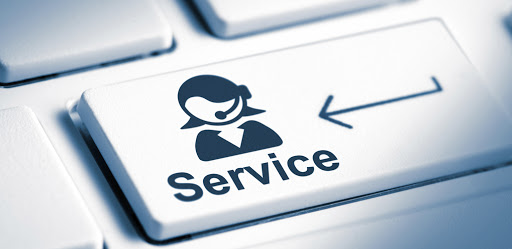 2
Marketing for Lawyers
What is a service?
Any act or performance that one party can offer to another that is essentially intangible and does not result in the ownership of anything. Its production may or may not be tied to a physical product (Kotler, 1987).
Service-based business x product-based business.
3
Marketing for Lawyers
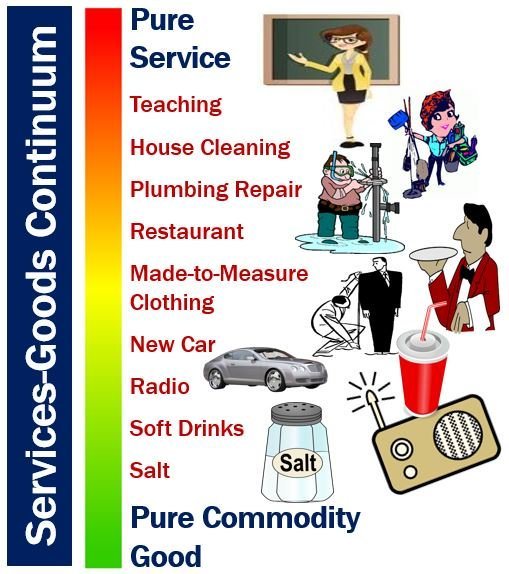 Service x product
4
Marketing for Lawyers
Some examples of services
Health care 
Leasing
Legal services
Maintenance and repair
Management and catering
Publishing
Transportation
Accounting
Advertising
Banking and financial services
Communications
Consulting
Education and training
5
Marketing for Lawyers
Why is it important?
Services play an important role in today's world of business – we live in a service economy. 
Services sector is the largest sector in the world.
Today, over two-thirds of GDP and four-fifths of employment in the OECD countries are in the services sector.
6
Marketing for Lawyers
Coronavirus impact
7
Marketing for Lawyers
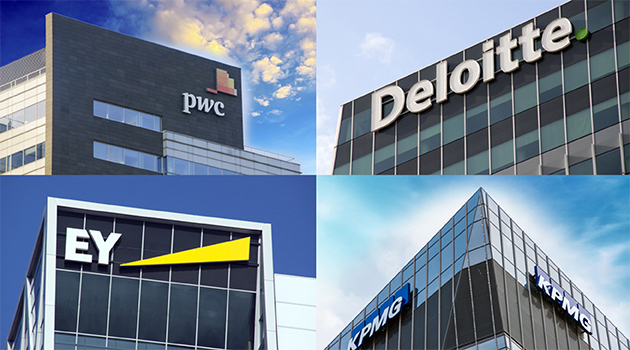 Examples
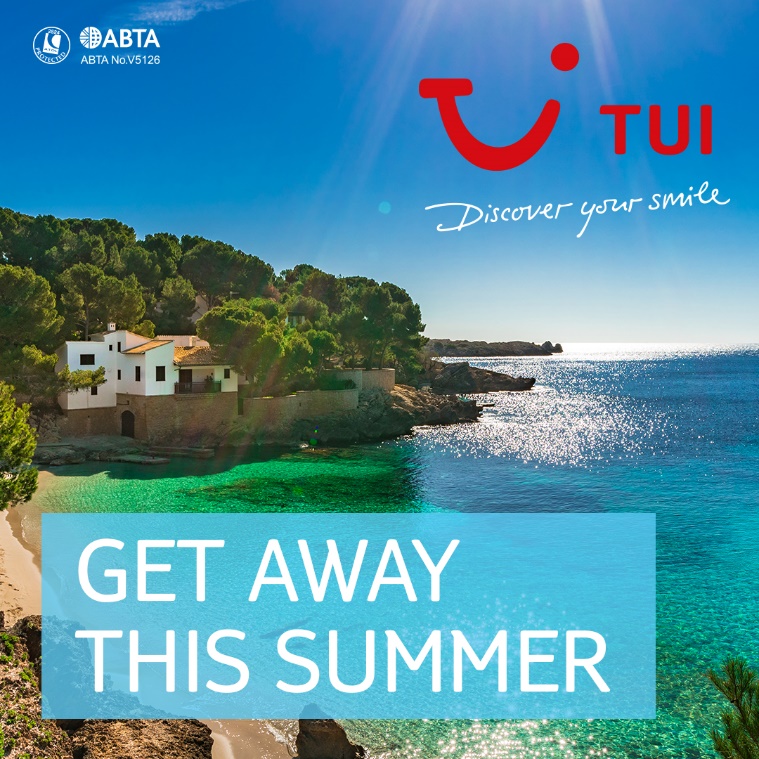 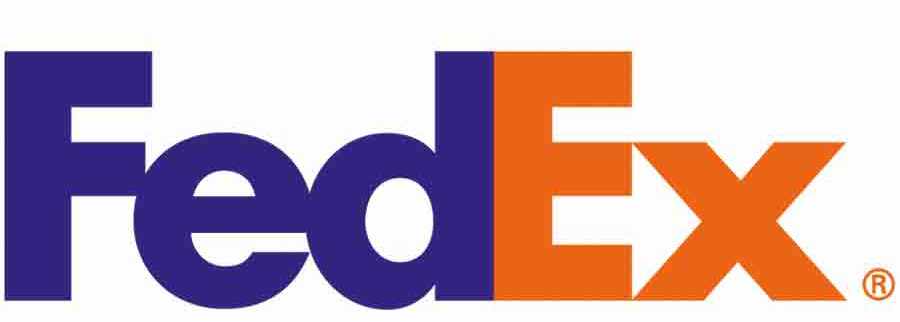 8
Marketing for Lawyers
Best global brands
Which companies do you think that belong to top 3 in the world?
…
…
…

https://www.interbrand.com/best-global-brands/
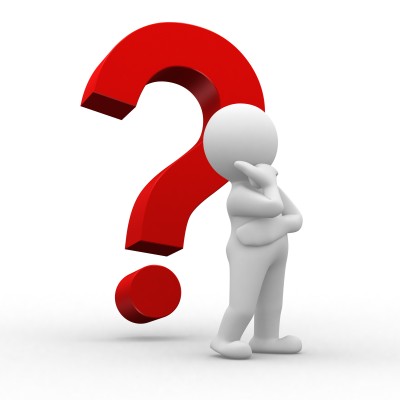 Marketing for Lawyers
9
Do you know any Czech companies/brands?
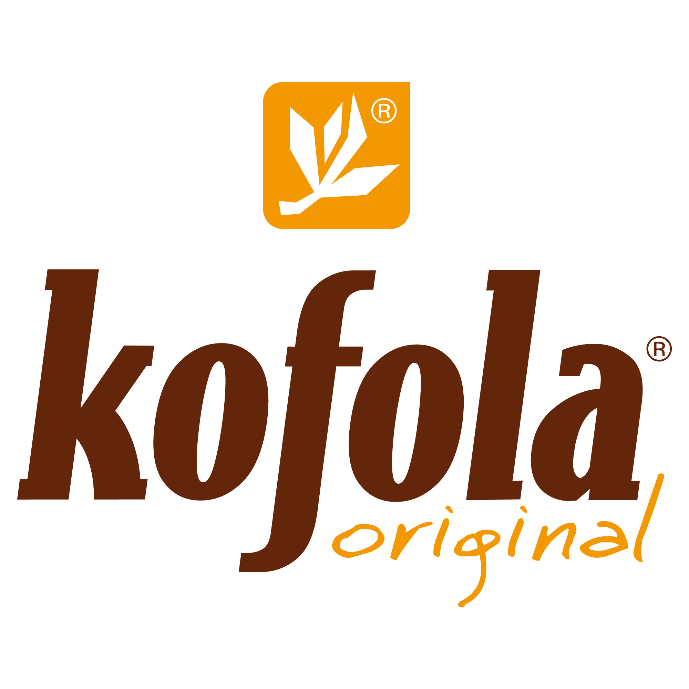 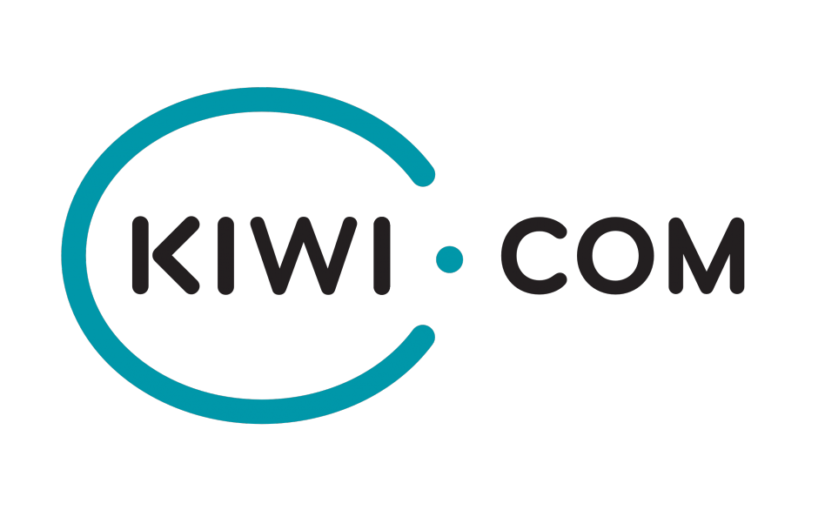 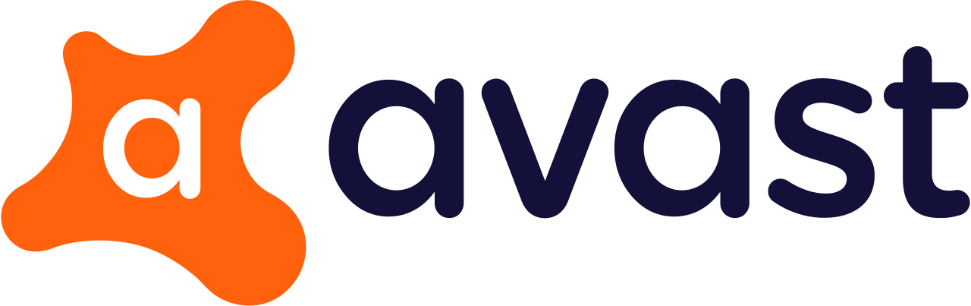 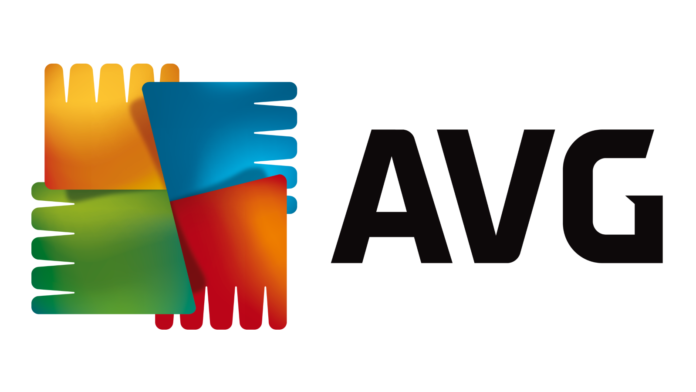 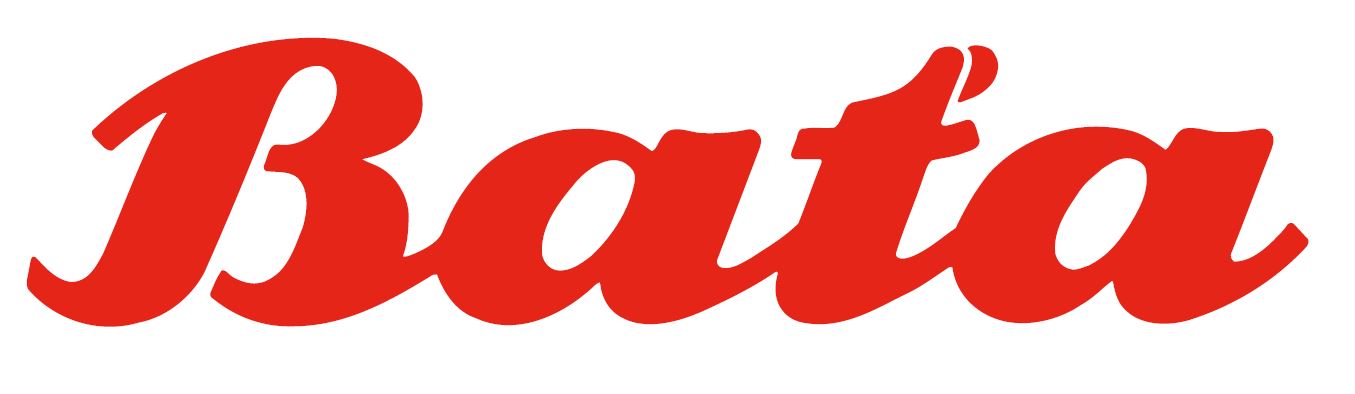 10
Marketing for Lawyers
RegioJet (successful example from Brno )
https://www.regiojet.com/
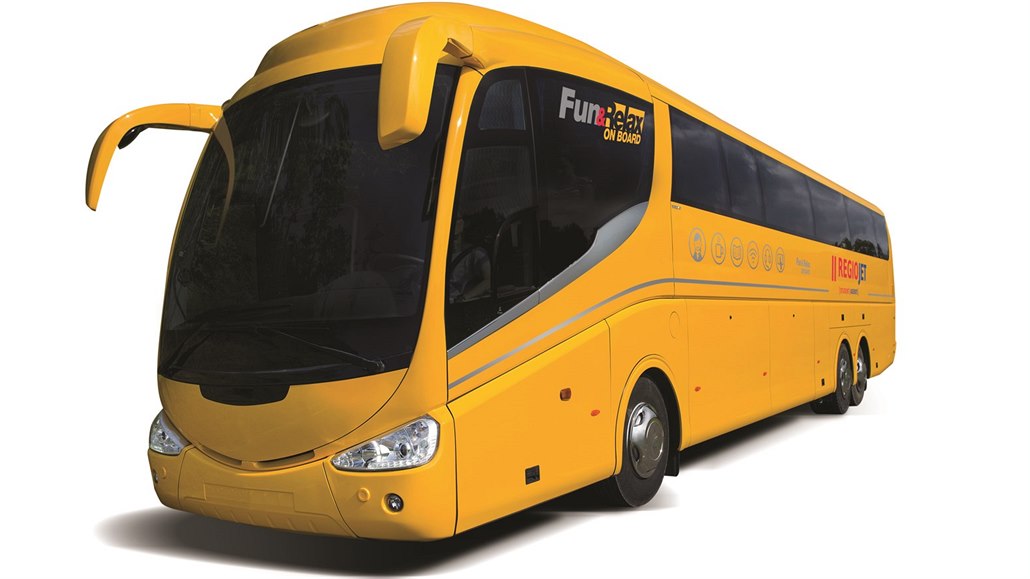 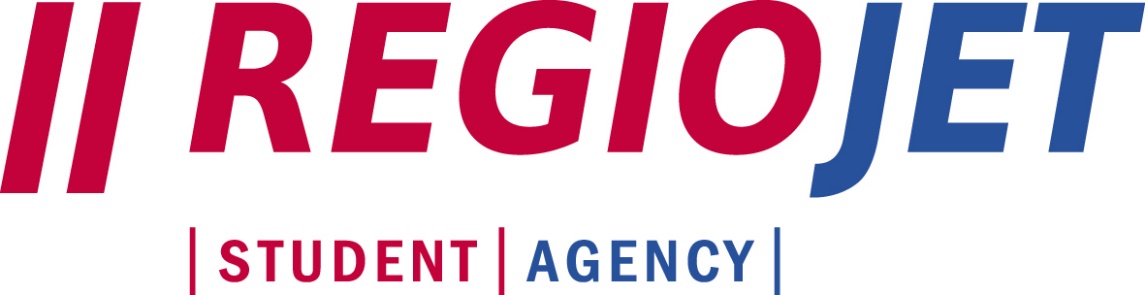 11
Marketing for Lawyers
Task 1
Find a (successful) example from your country.
Prepare a short description of the company and its services.
What makes it special? Why do you like it? 
Is there anything you do not like?
Do you have any recommendations for improvement?
How would you describe the marketing strategy of this company?
12
Marketing for Lawyers
Marketing for Lawyers
Services marketing
Internal marketing 
Enabling the promise
Vertical & horizontal communications
 External marketing
Setting the promise
Advertising, sales promotion, direct marketing, 
public relations
Interactive marketing
Delivering the promise
Personal selling, customer service center, 
service encounters, servicescapes
13
Marketing for Lawyers
Marketing for Lawyers
Customer service
Everything what a company does for satisfaction of its customers.
Helps to gain higher profit from sold products.
Customer services can be also an important competitive advantage.
Why customer service matters: https://www.youtube.com/watch?v=nxtaMdu55Ug
14
Marketing for Lawyers
Customer service
May be provided by a person or by automated means.
Understanding of customers’ needs and wishes.
Influences emotional experiences from purchase and helps to increase the satisfaction of customers.
Generates income and revenue.
15
Marketing for Lawyers
Customer service
Takes place before, during and after the purchase.
Examples of customer services:
Providing sufficient information about the company and its products
Payment options
Transport and packaging of products according to customers' preferences
Maintenance services
Free phone connection
Online helpdesk
Others
16
Marketing for Lawyers
How to offer customer service
Know your product (do not leave a customer with an unanswered question).
Body language/communication (smile, keep an eye contact, be polite). 
Anticipate customers’ needs (go the extra mile).
17
Marketing for Lawyers
Customer service offered by lawyers
What consumers (clients) want from customer service:
Understanding and solving the problem
Polite and friendly staff
Frequent communication, responsiveness to phone calls and emails
Same treatment for all clients
Clear communication
Transparency in pricing 
Going beyond their expectations
18
Marketing for Lawyers
Task 2
Think about any kind of service that can be provided in addition to standard legal services.
Try to find a legal office from your country which in your opinion provides good customer service.
Example: http://www.pravovrousce.cz/law_in_drape.html
19
Marketing for Lawyers
References
https://marketbusinessnews.com/financial-glossary/services/
https://www.martindale-avvo.com/blog/what-is-customer-service/ 
Kotler, Philip. Marketing Management: Analysis, Planning, Implementation, and Control. Prentice Hall (1997). 
Lovelock, Christopher; Wirtz Jochen. Services Marketing: Global Edition. Pearson (2012).
20
Marketing for Lawyers
Marketing for Lawyers